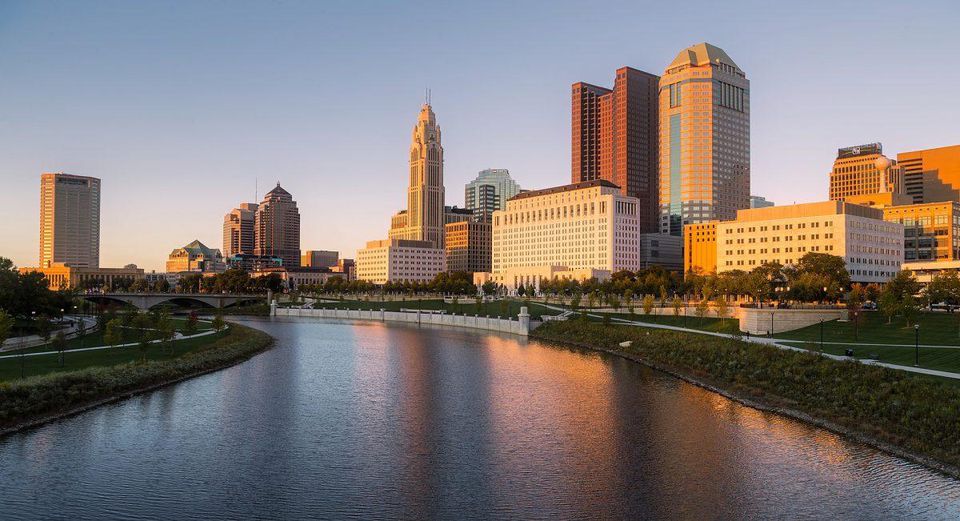 Kanban/Scrum: A BA’s Foot in Both Worlds
Drew Washburn – Sr. Business Analyst
IIBA Columbus Chapter – June Meeting
Drew Washburn
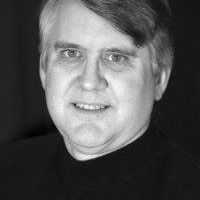 Senior Business Analyst
Safelite Solutions
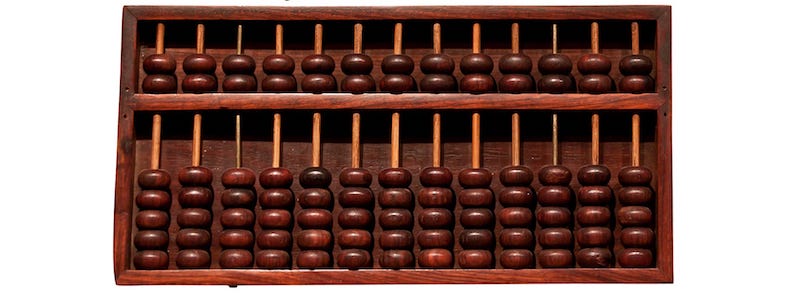 [Speaker Notes: Let me put to rest a rumor right now!
There is absolutely NO truth to the statement that this was my first computer!]
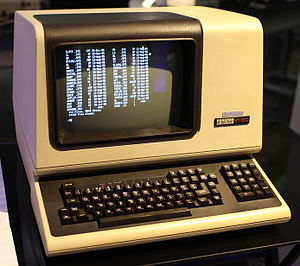 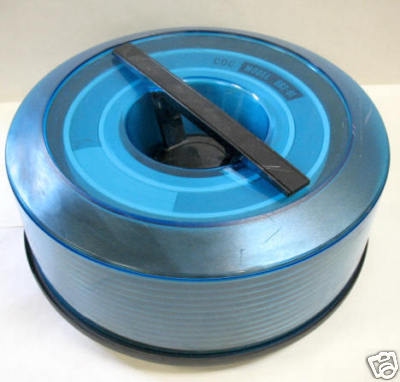 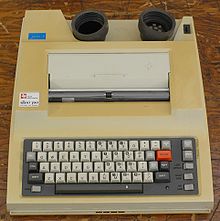 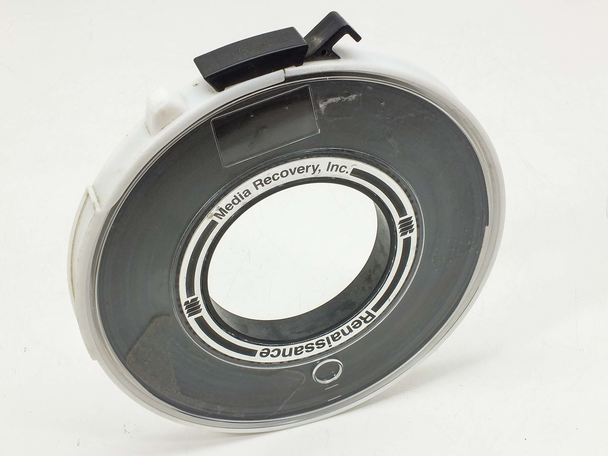 [Speaker Notes: I’m not saying how long I’ve been working, but these were ‘state of the art’ at the time! 
I did, spend time as a architect and developer and later as a DBA. At that time, the concept of Business Analyst did not yet exists; developers determined requirements on their own.]
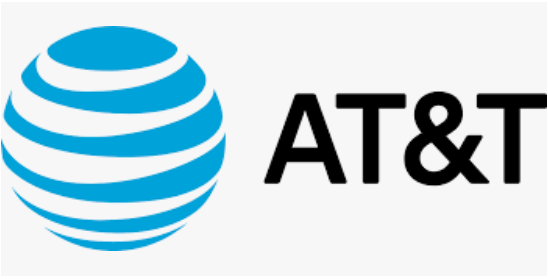 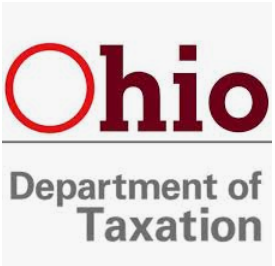 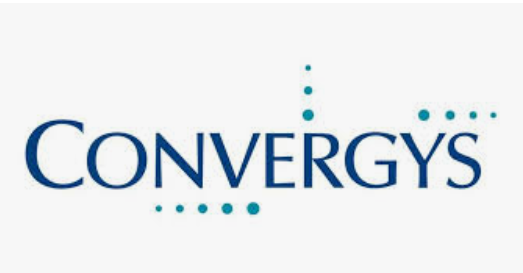 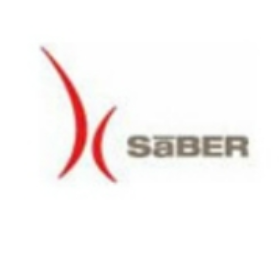 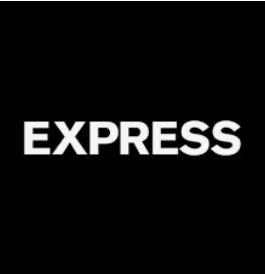 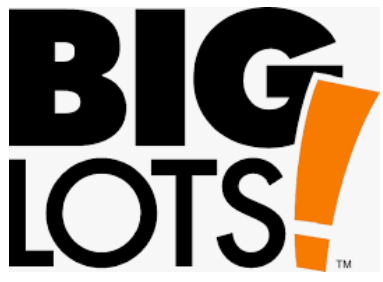 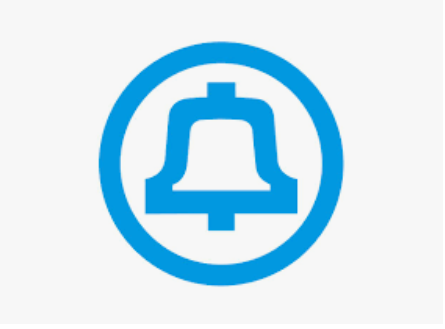 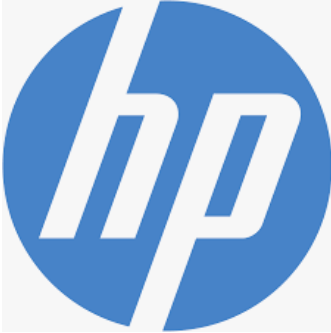 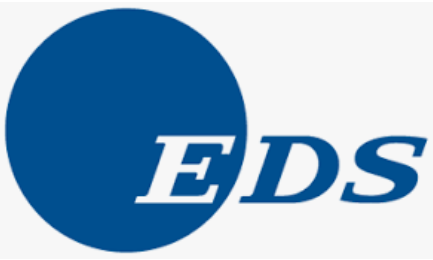 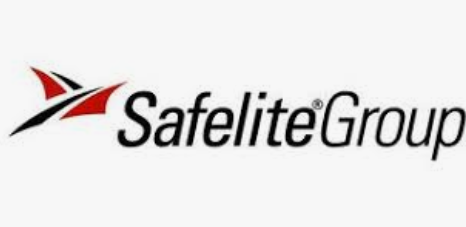 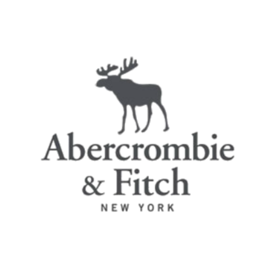 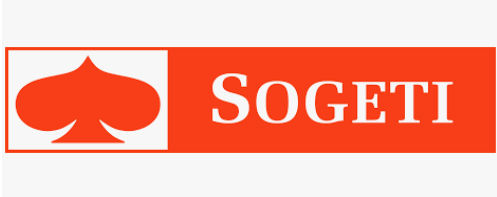 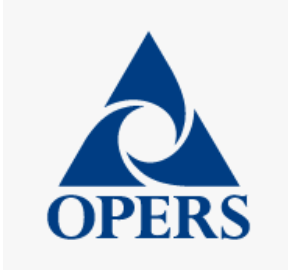 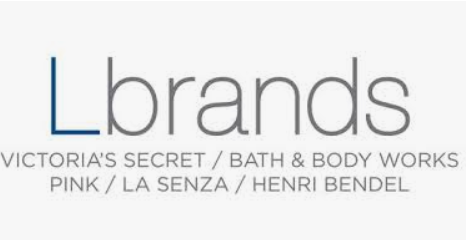 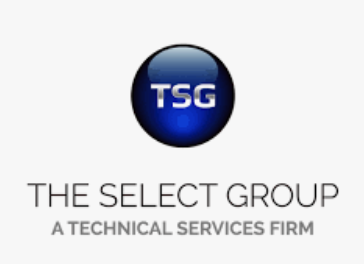 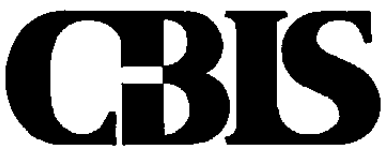 [Speaker Notes: Here’s where all I have worked. Not in any order and some overlap since they are consulting companies. Some don’t exist anymore.]
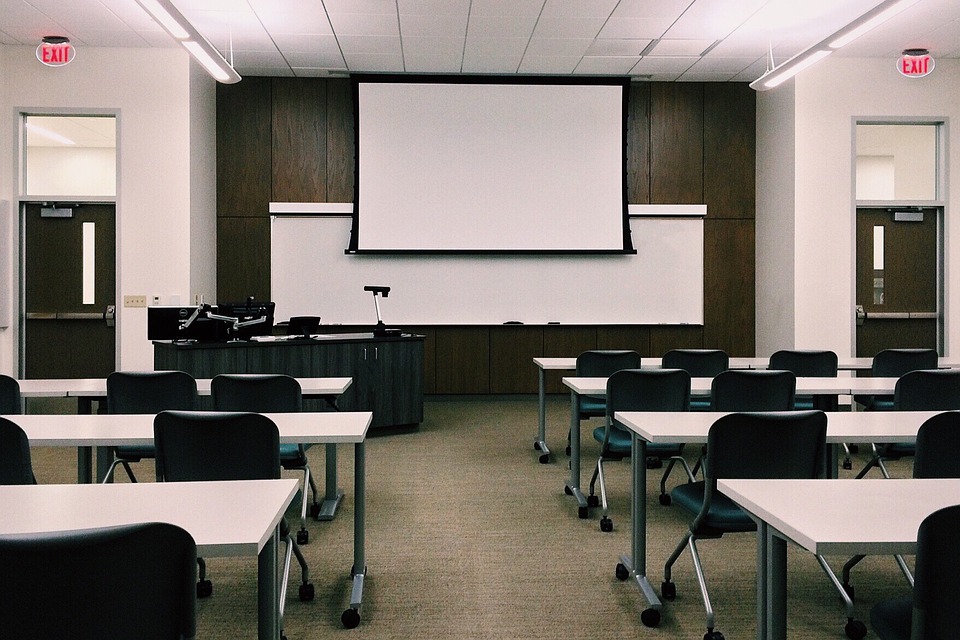 Intro to Agile
[Speaker Notes: Teaching a class on Agile Basics.]
What about me?
[Speaker Notes: Who are you and why are you interrupting me!]
You can call me
.
.
.
.
Jack!
[Speaker Notes: That answers who you are, but why did you barge in??]
I know a little bit
about this topic.
[Speaker Notes: OK, Jack if you want to help, stand by. I may have questions for you later.]
Sounds good!
Just give me a shout!
[Speaker Notes: Can we just get back to the presentation?]
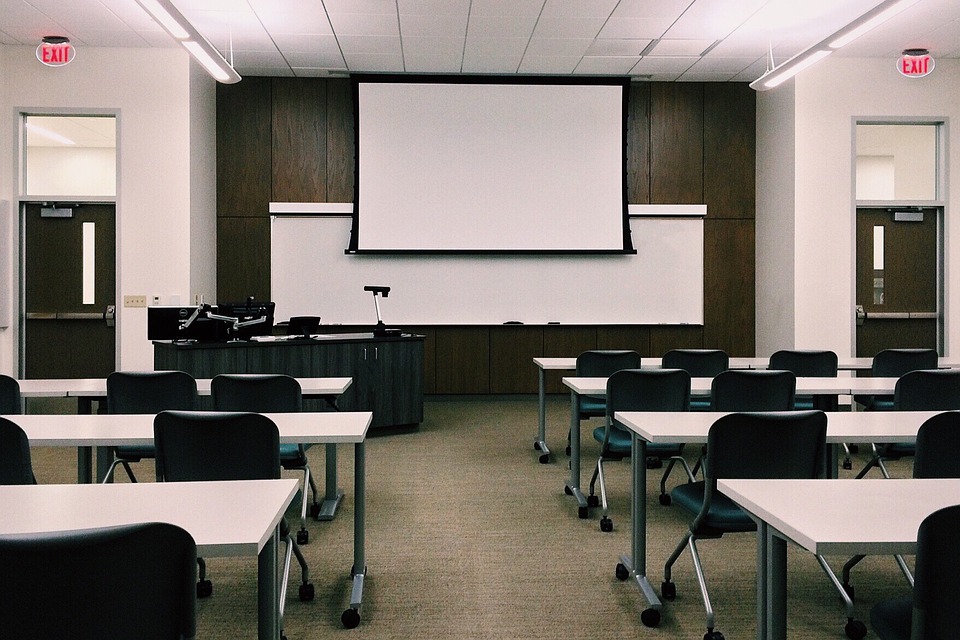 Intro to Agile
[Speaker Notes: Teaching a class on Agile Basics.]
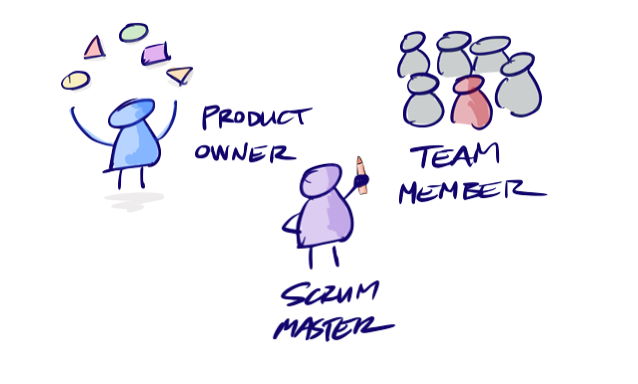 [Speaker Notes: Typical Agile team structure; in the classical sense. Roles included as ‘Team Members’.]
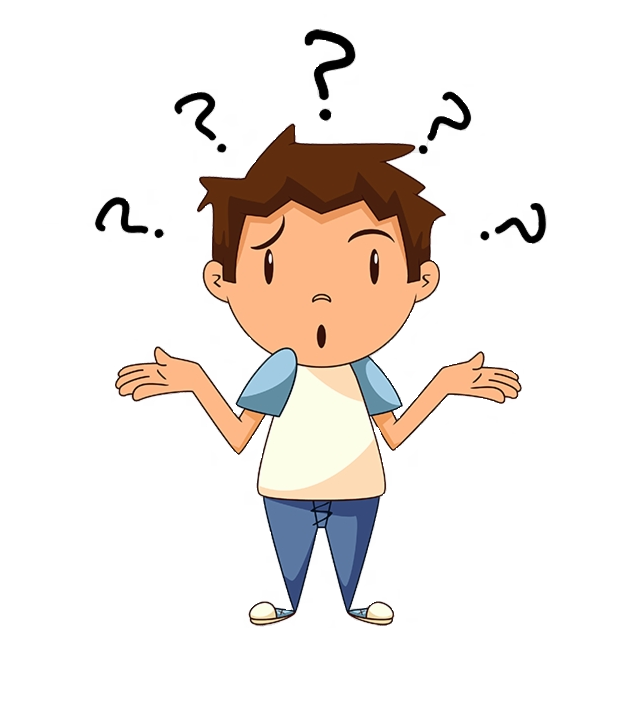 [Speaker Notes: Where is the BA?? Does this mean that one does not exist in the world of Agility?]
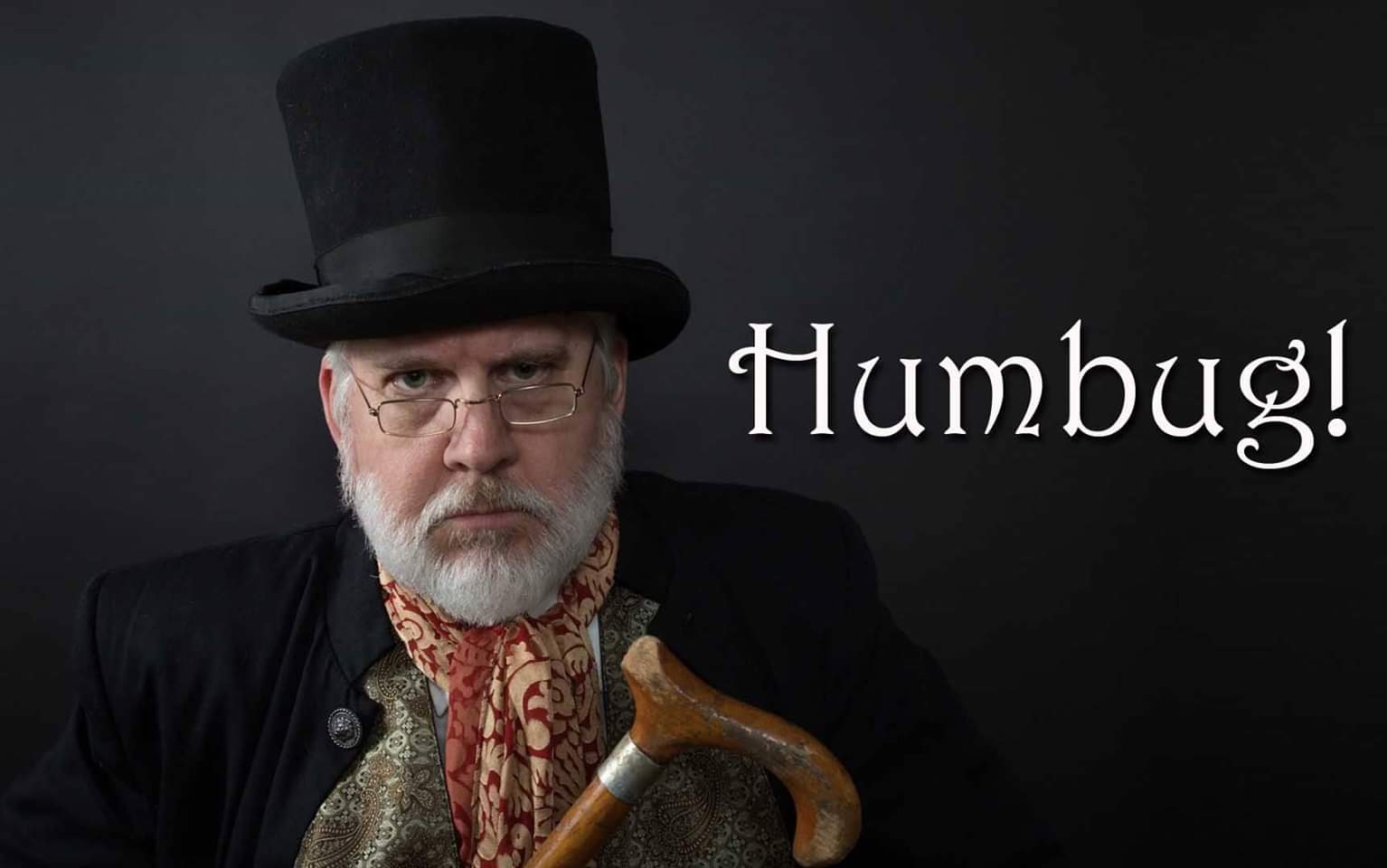 [Speaker Notes: Not sure where you got the picture, Jack, but I agree with the sentiment!]
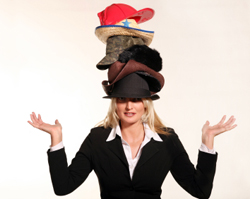 [Speaker Notes: Agility BAs wear many hats!]
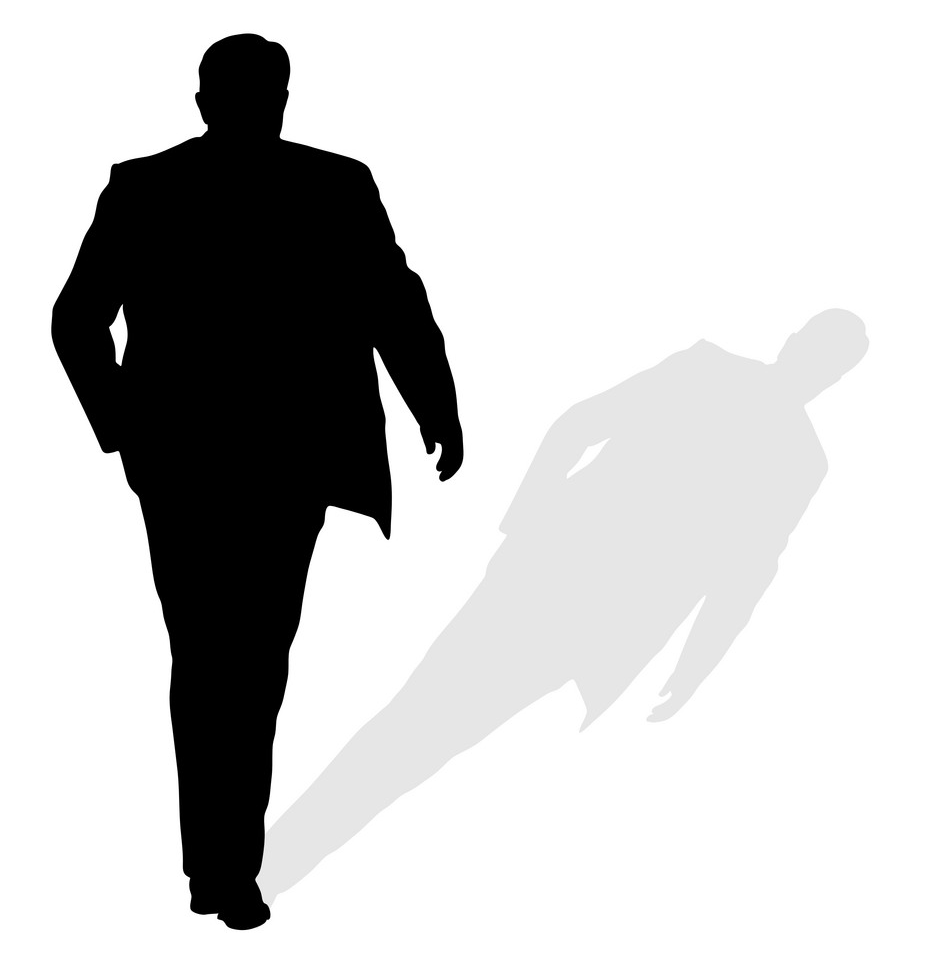 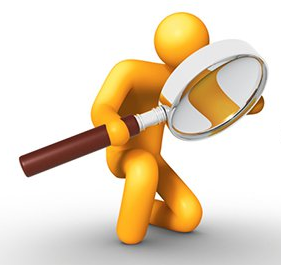 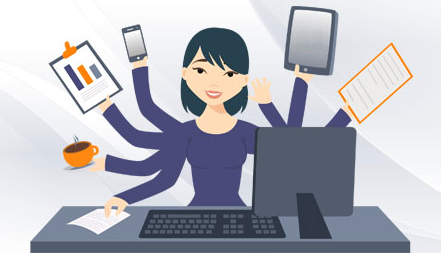 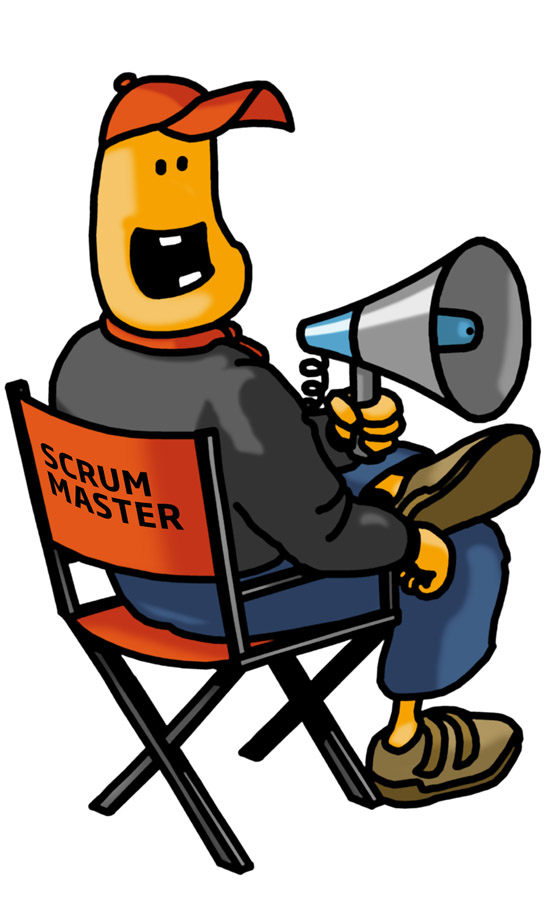 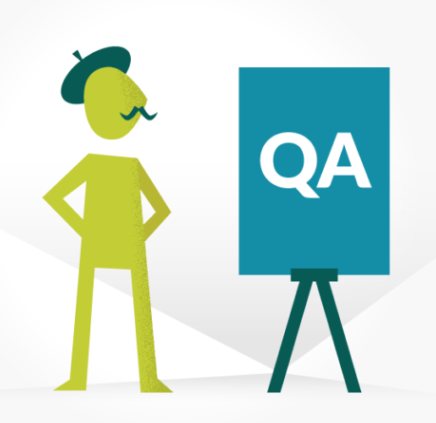 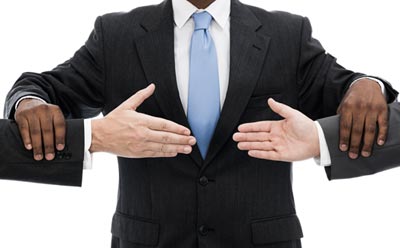 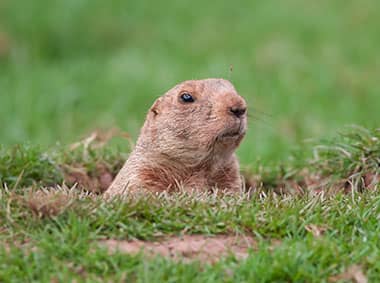 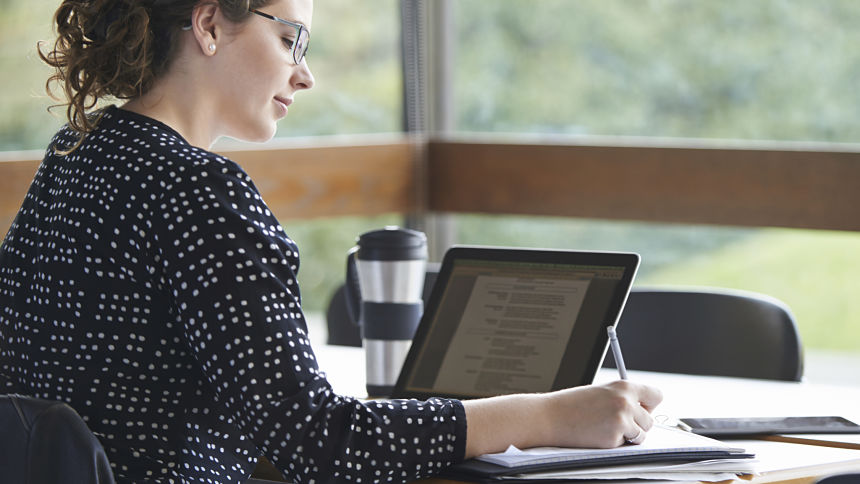 [Speaker Notes: Coordinator
Researcher
Mediator
Shadow Product Owner
Technical Writer
Gopher
Scrum Master
Tester]
Agile Continuum
Sort of Agile
Pretty Agile
Not Agile
Somewhat Agile
Absolute Agile
[Speaker Notes: Agile is not binary! The implementation depends on the organization.]
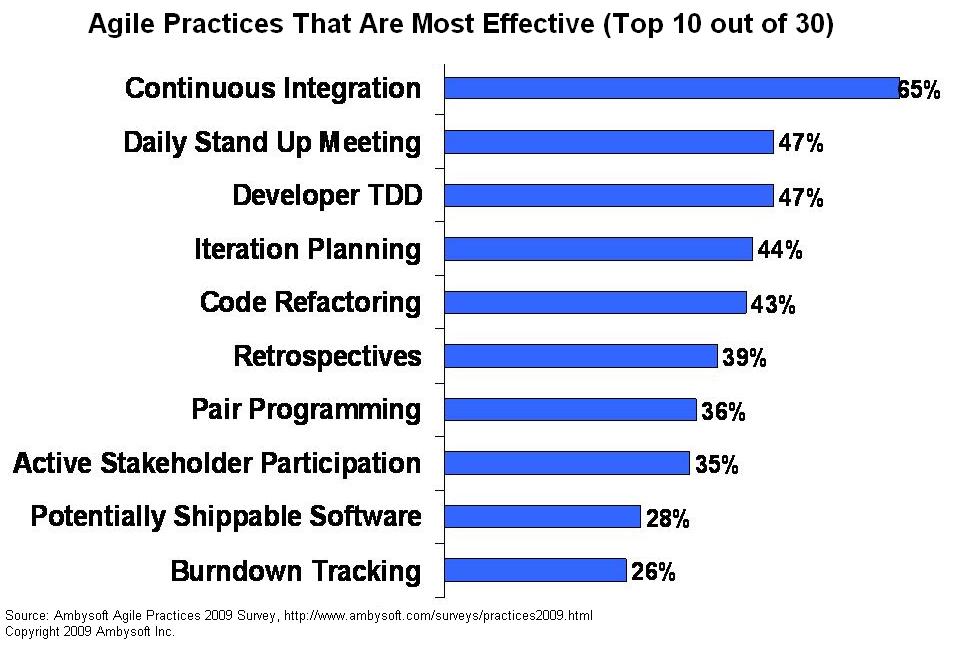 WATerfall
Scrumban
Scrum
Scrummerfall
Kanban
[Speaker Notes: Types of SDLC Implementations]
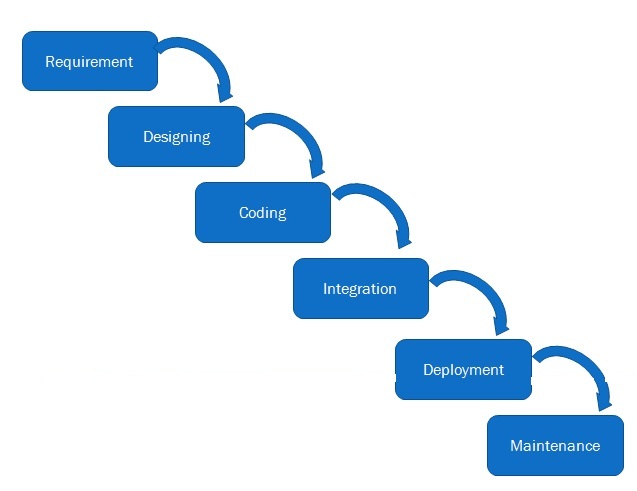 WATerfall
[Speaker Notes: Each step complete before moving forward. Ordering a Pizza.]
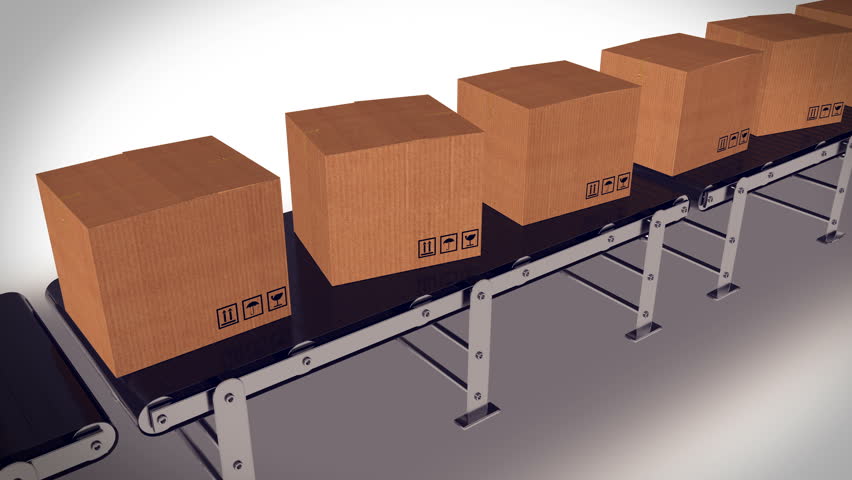 Scrum
[Speaker Notes: Iterative development. Concise planning. Set teams. Ceremonies on a strict cadence.]
Scrummerfall
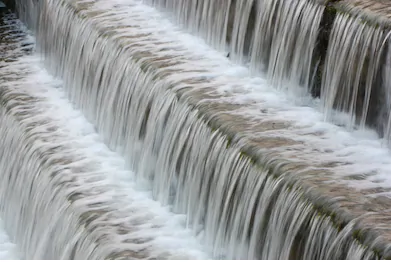 [Speaker Notes: Waterfall Development broken up into iterations.
Or 
Waterfall cycle within a sprint]
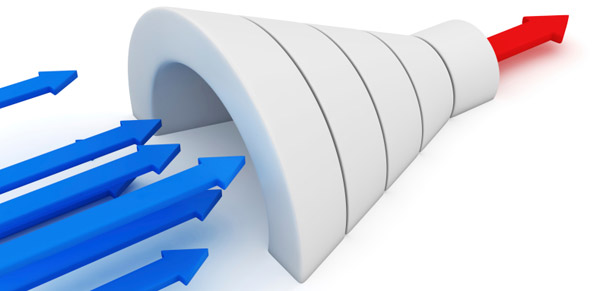 Kanban
[Speaker Notes: No precise planning. WIP limits are critical. Roles as needed. No formal ceremonies.]
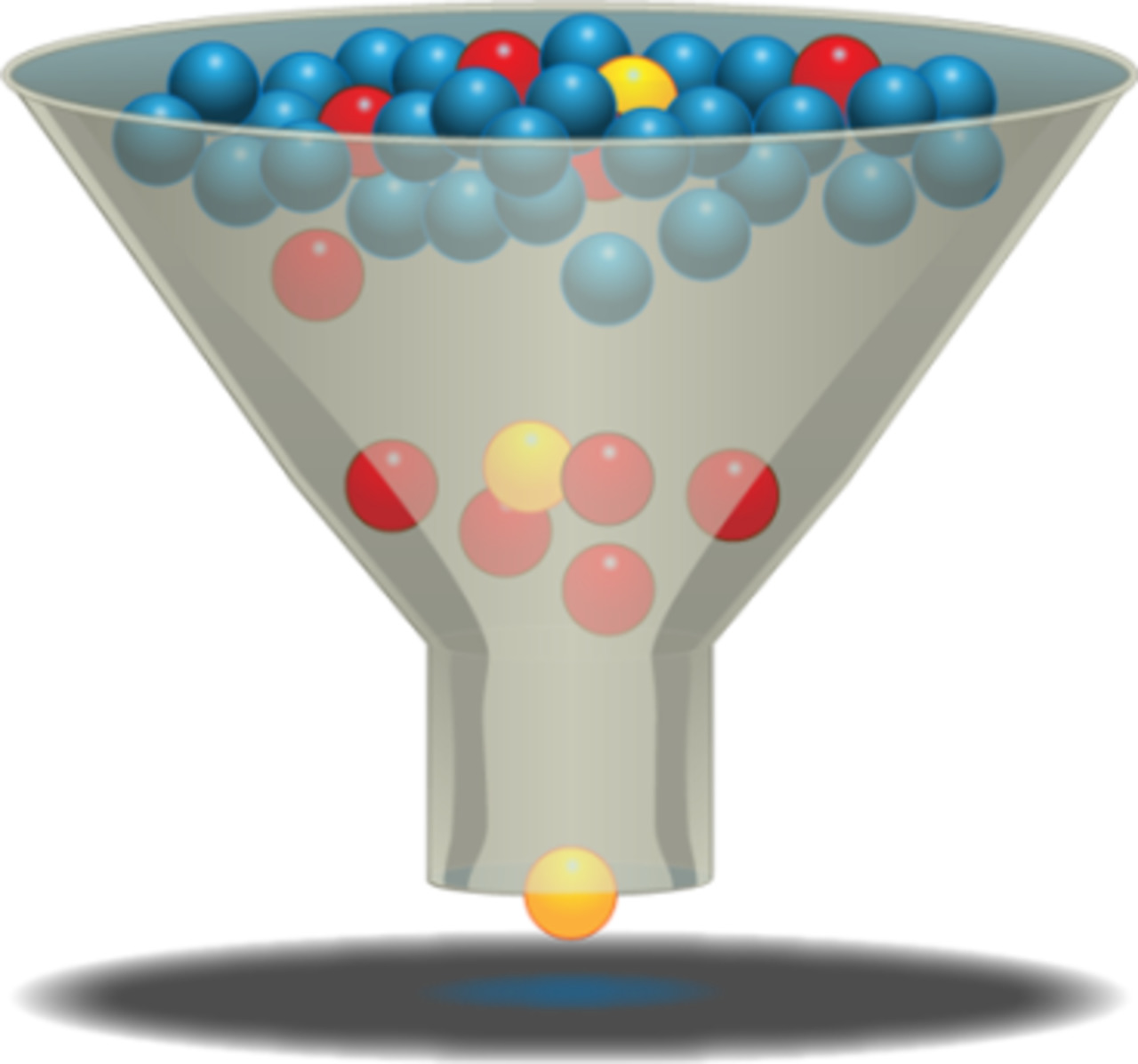 Scrumban
[Speaker Notes: Similar to Kanban, but with roles, planning and ceremonies.]
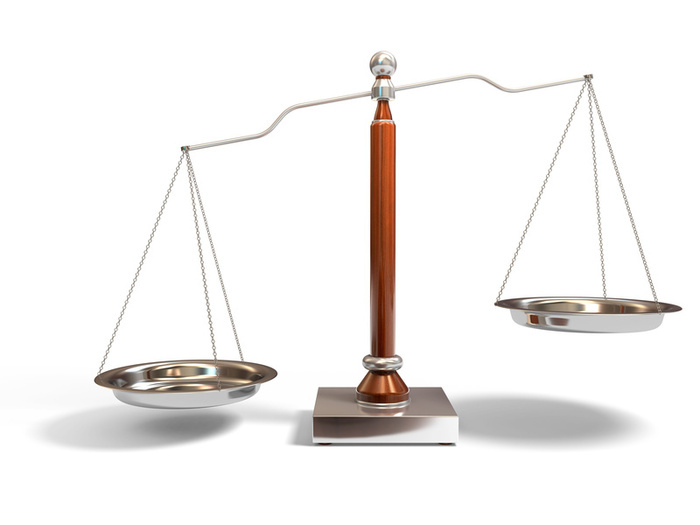 [Speaker Notes: Which is better?]
It Depends!
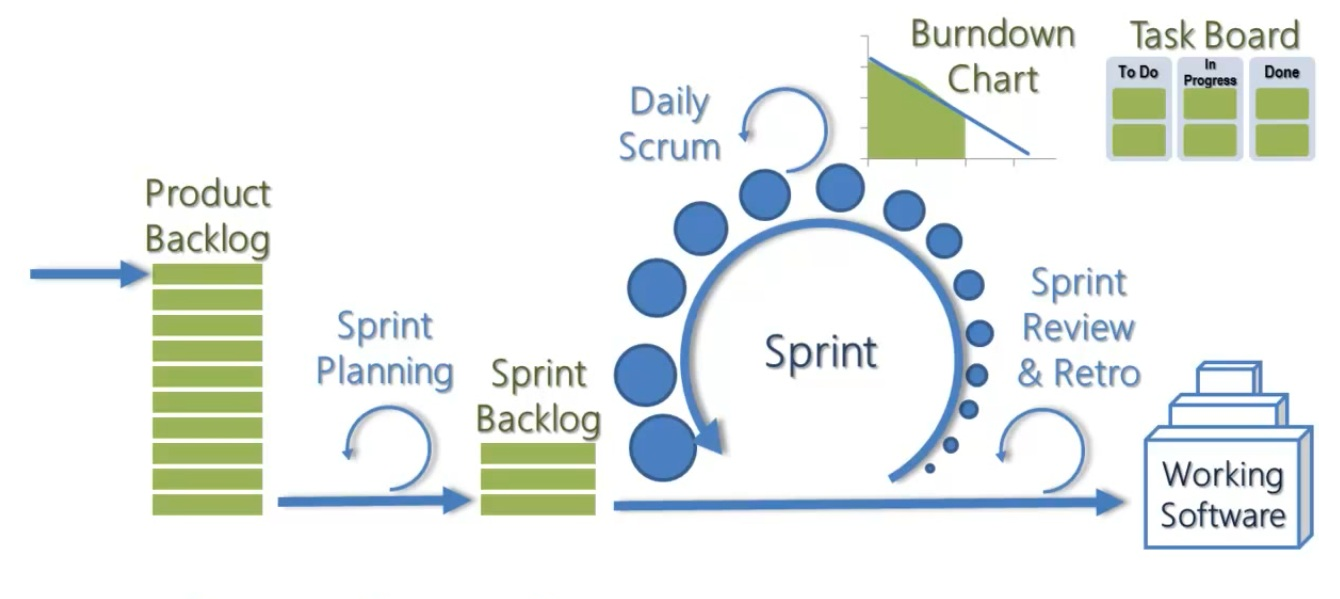 [Speaker Notes: Project followed the classic Scrum model. Rinse and repeat!]
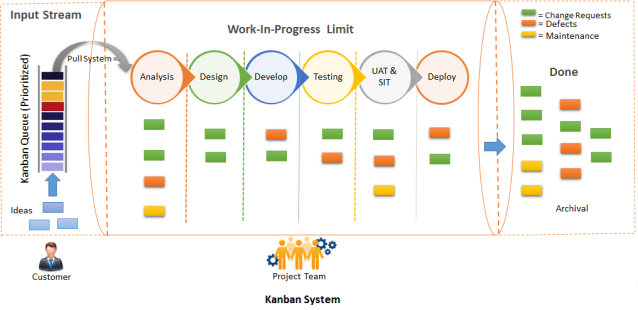 [Speaker Notes: Not these exact stages. Note mix of work.]
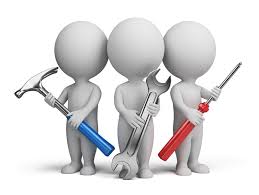 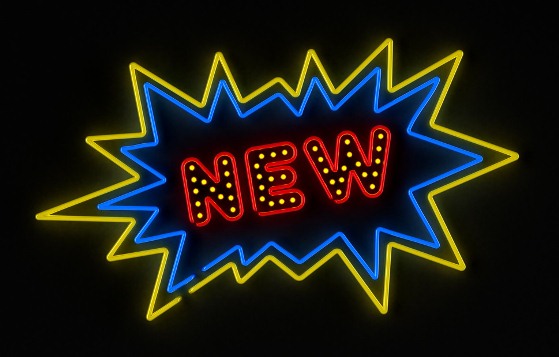 VS.
Pitfalls of Each
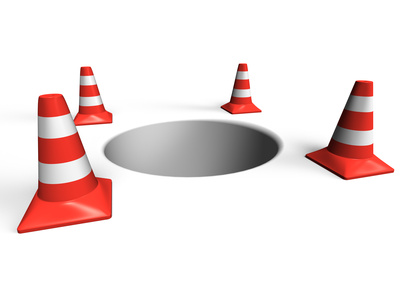 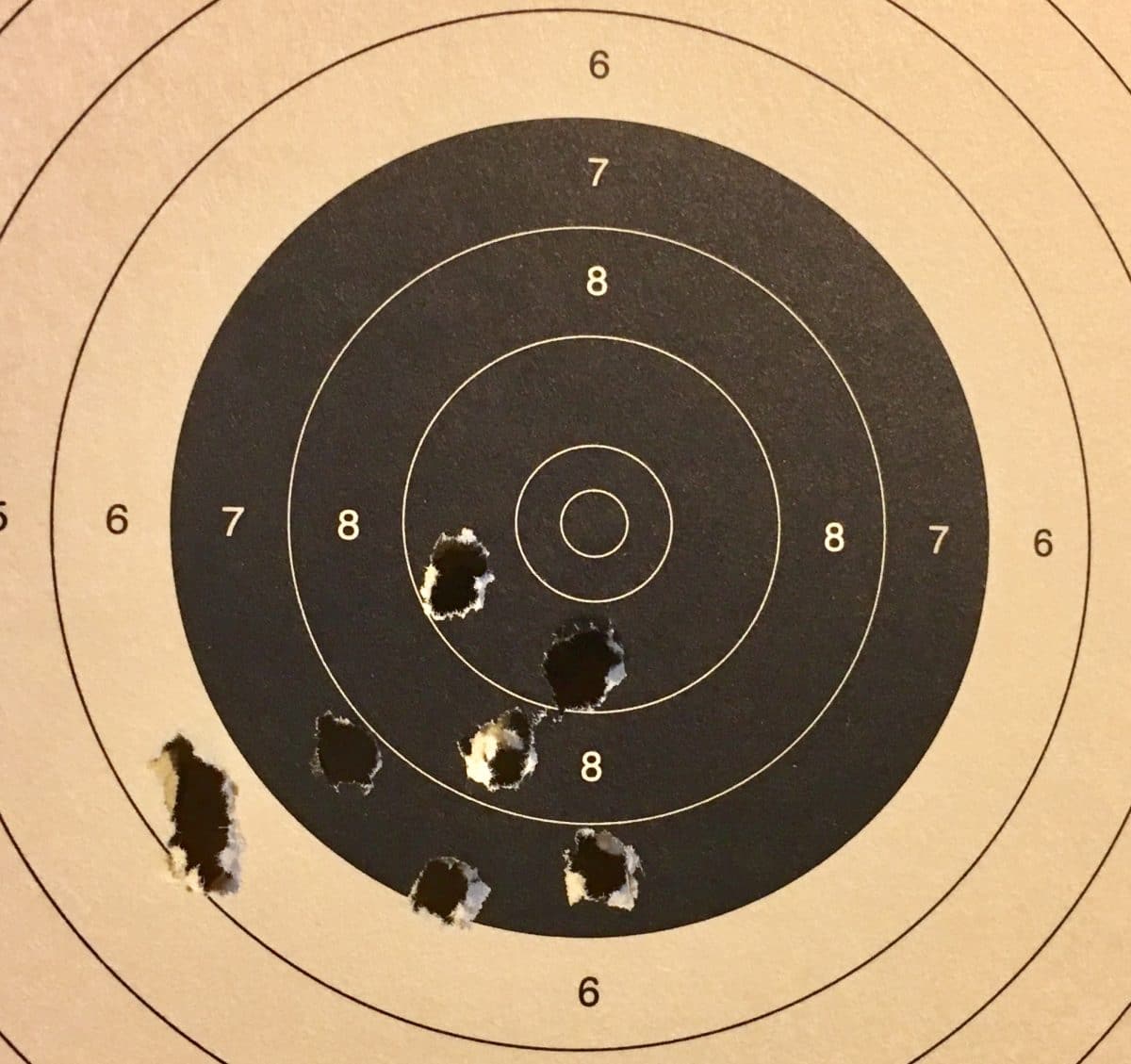 [Speaker Notes: Scrum: Inaccurate Estimates]
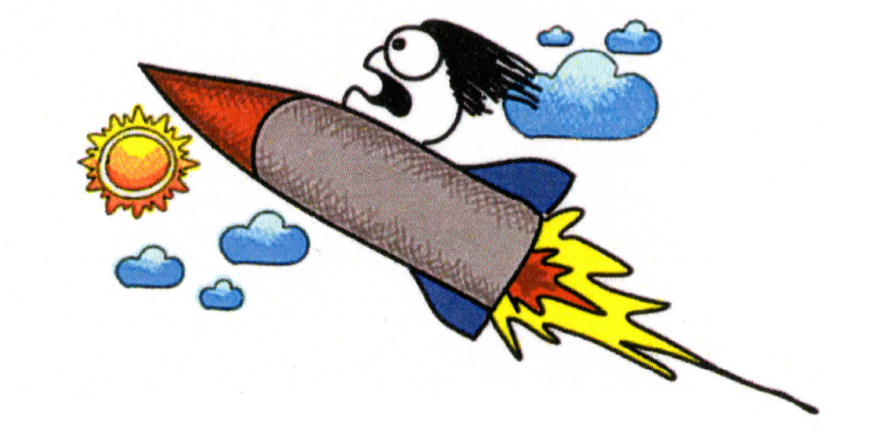 [Speaker Notes: Scrum: Warp Speed Changes]
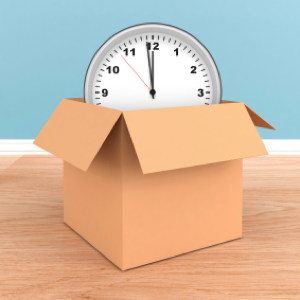 [Speaker Notes: Scrum is time boxed; Kanban and Scrumban is not.
Can lead to:]
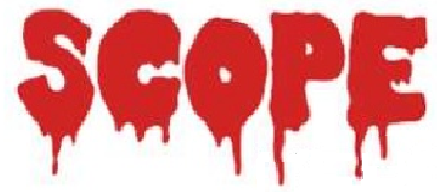 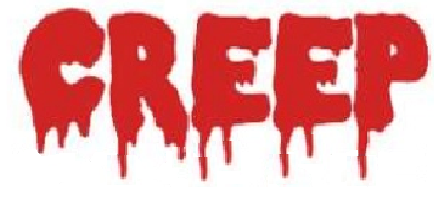 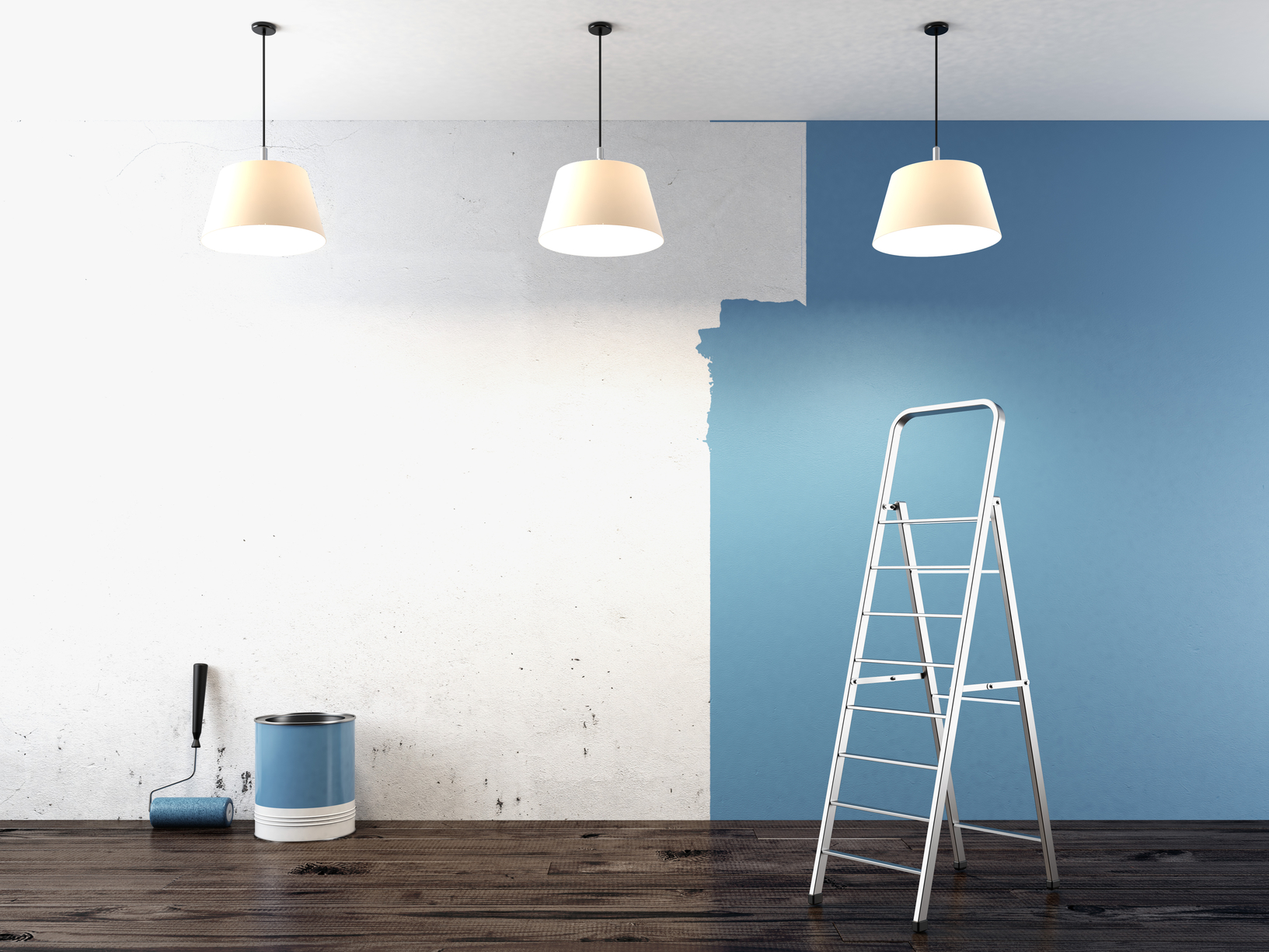 [Speaker Notes: If you aren’t careful, this evolves into this!]
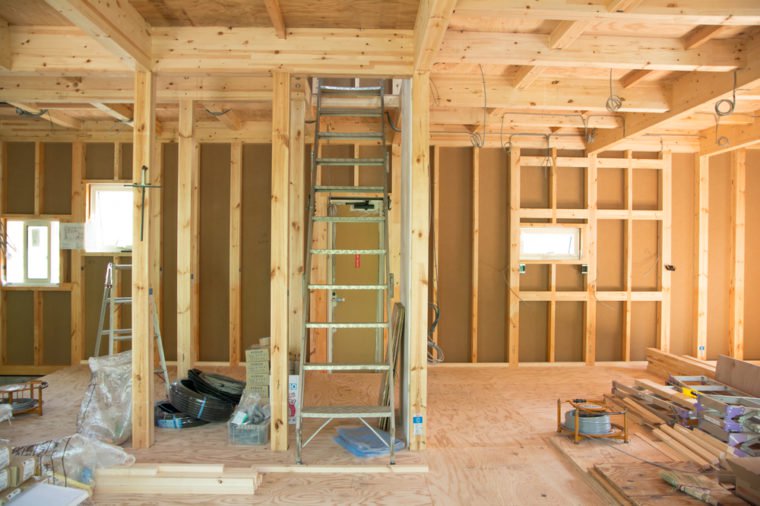 While you’re at it!
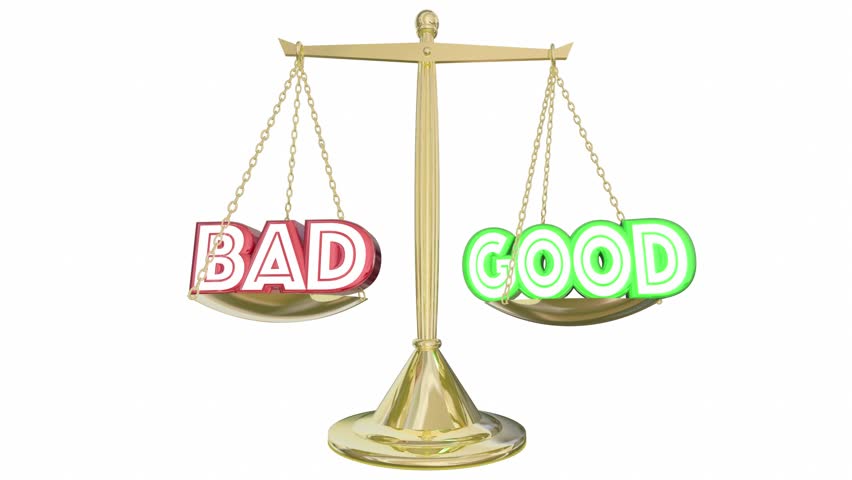 It Depends!
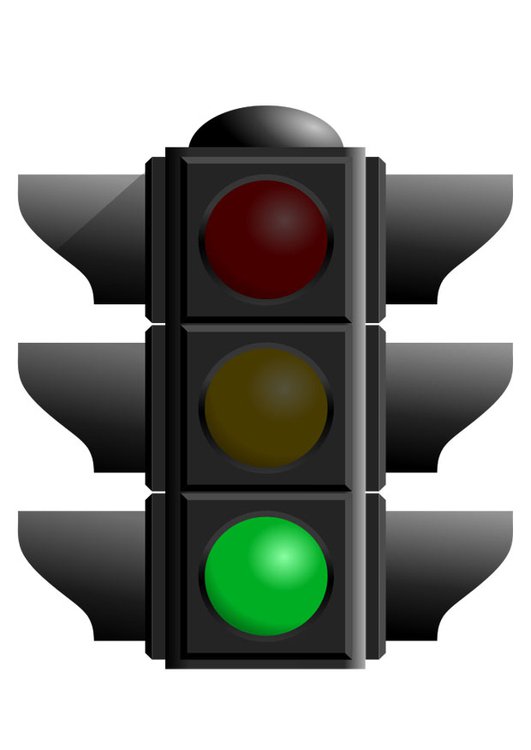 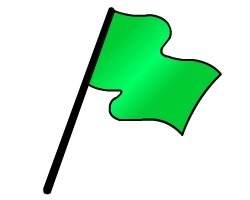 [Speaker Notes: So, does that mean ‘Full speed ahead’?]
Just because you can, doesn’t mean you should!!
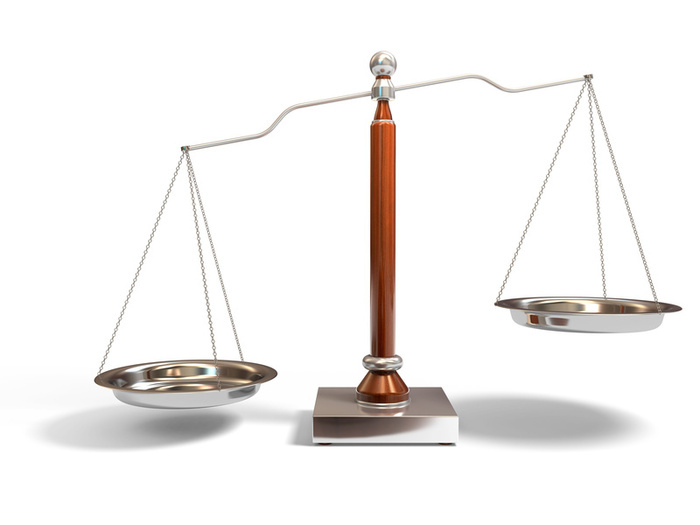 Scrum
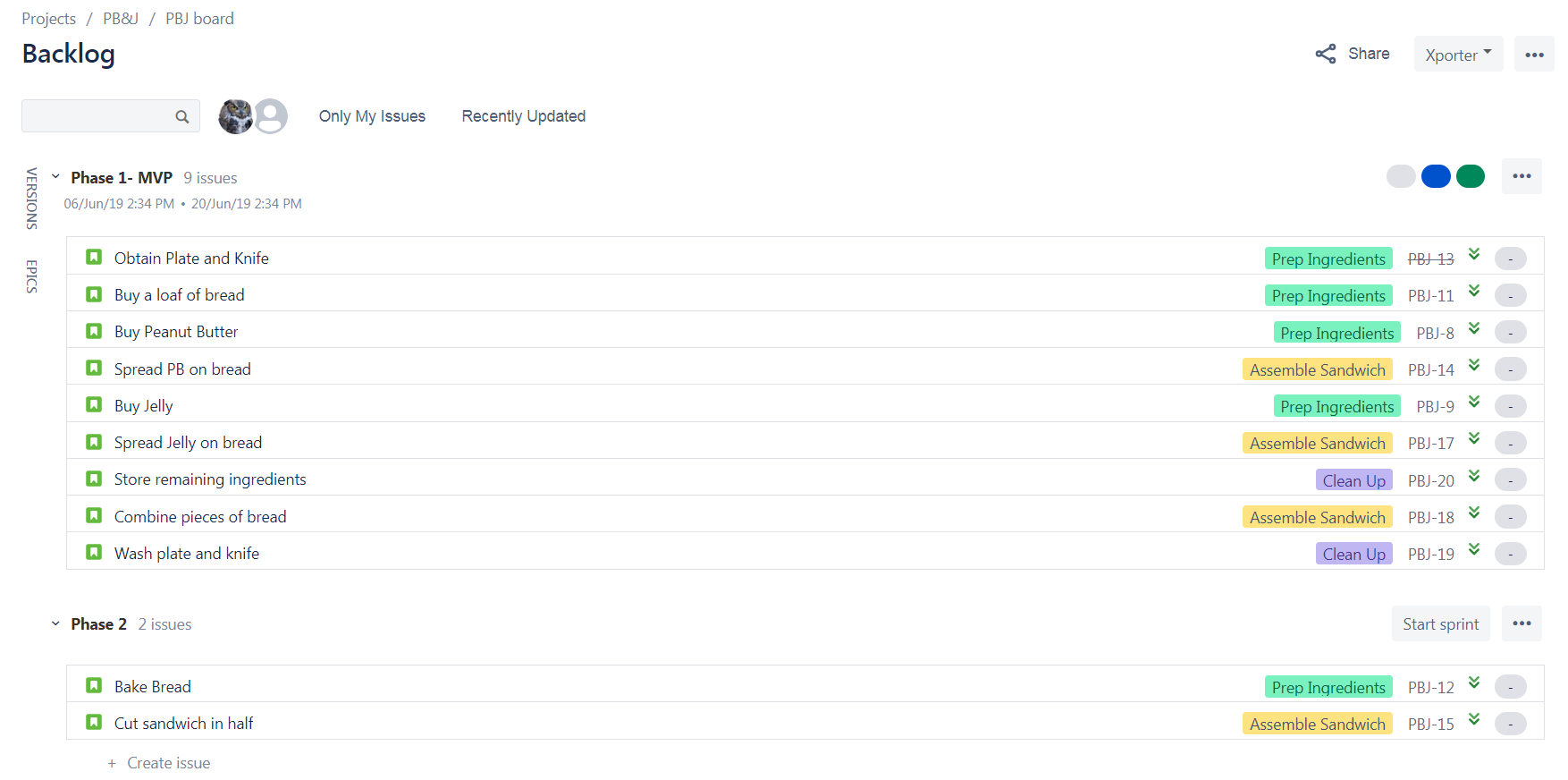 Scrum
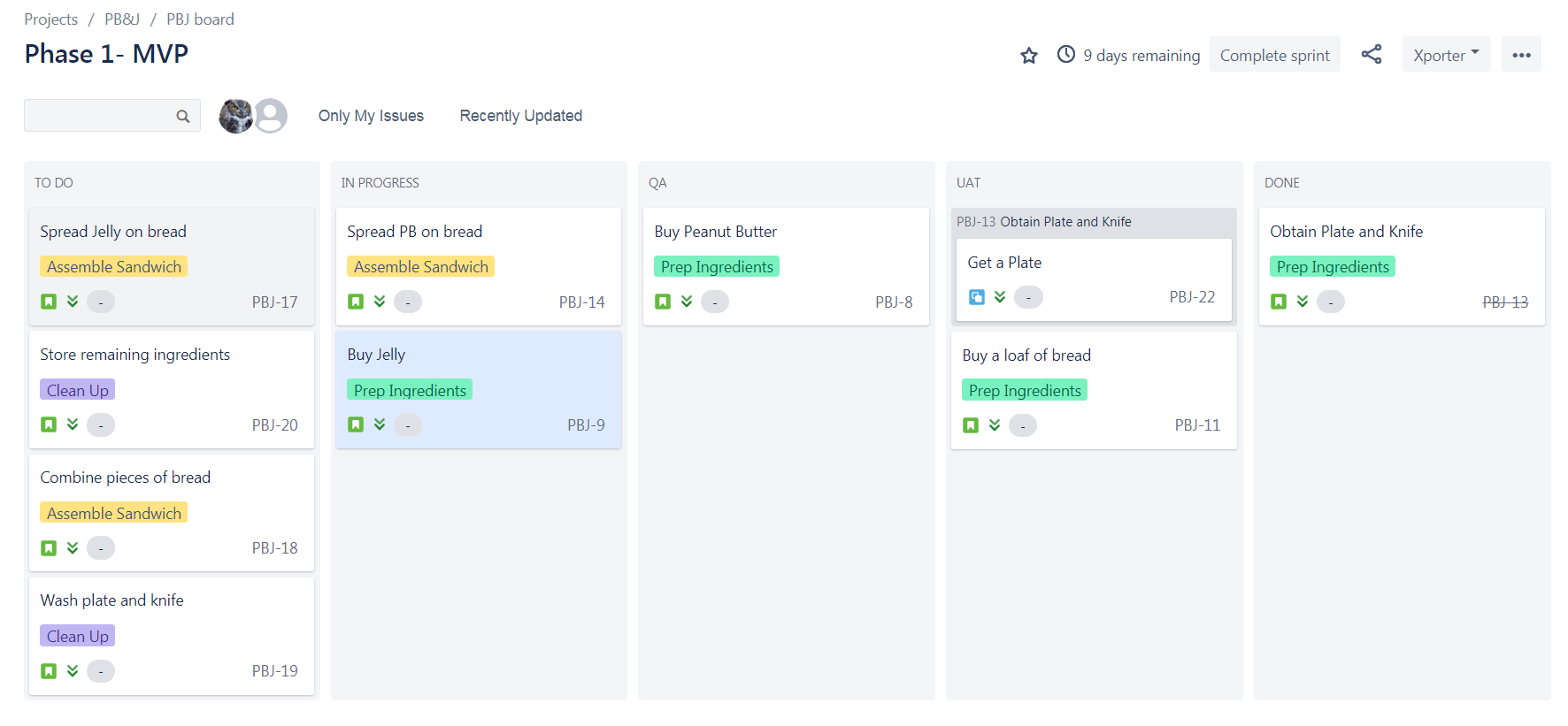 Scrumban
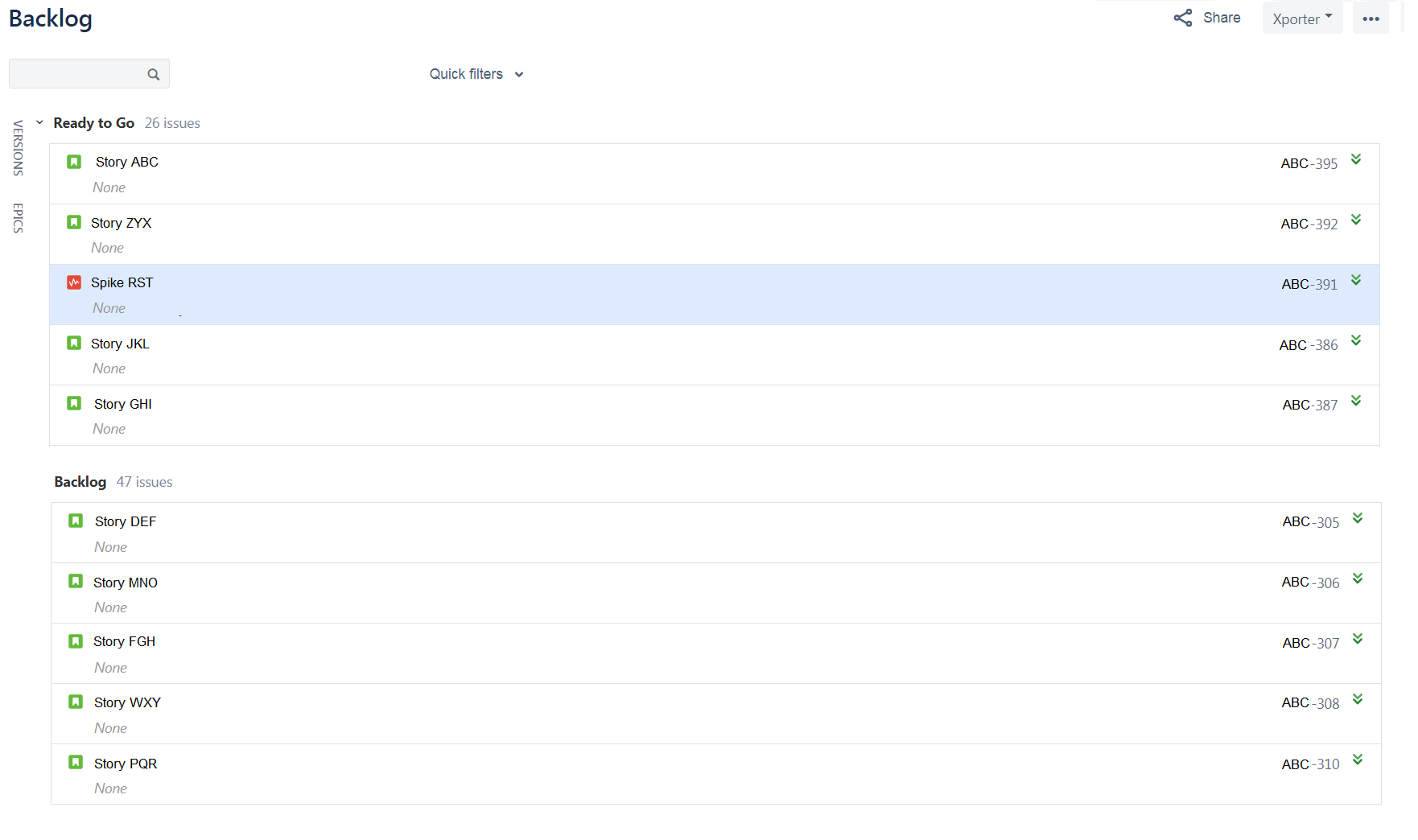 Scrumban
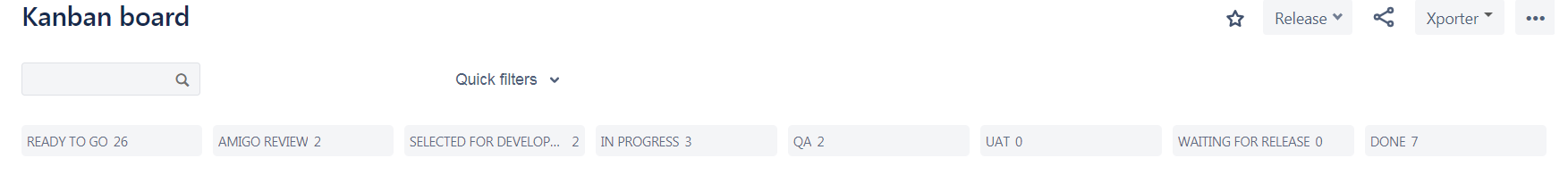 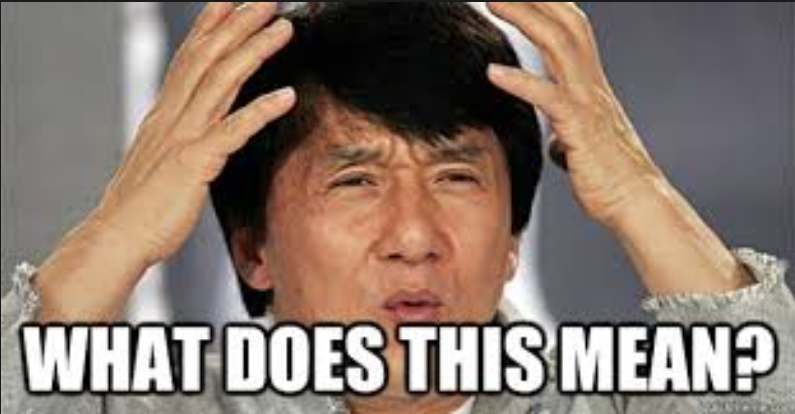 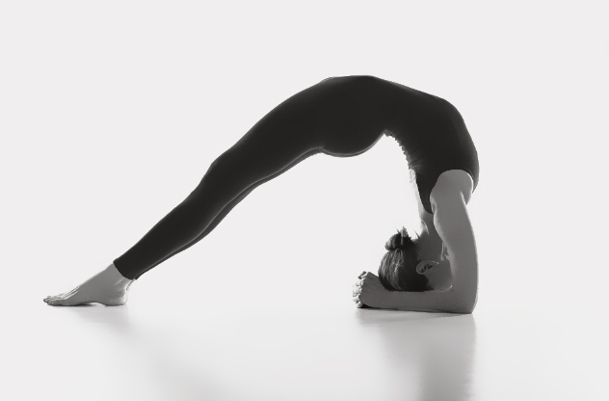 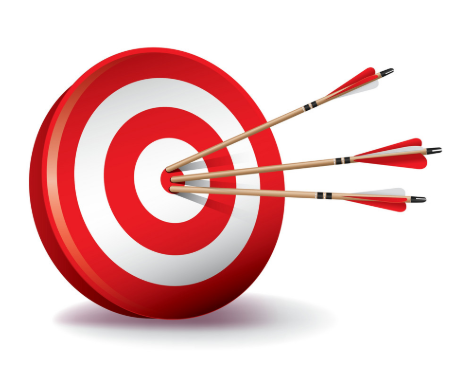 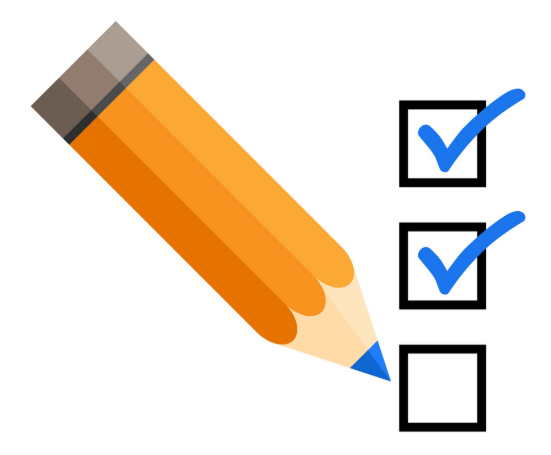 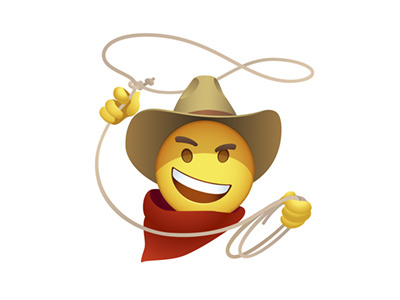 [Speaker Notes: Complete/concise/accurate stories
Flexibility to adapt to the team norms
Perform tasks as needed by the team
Be mindful of Scope Creep]
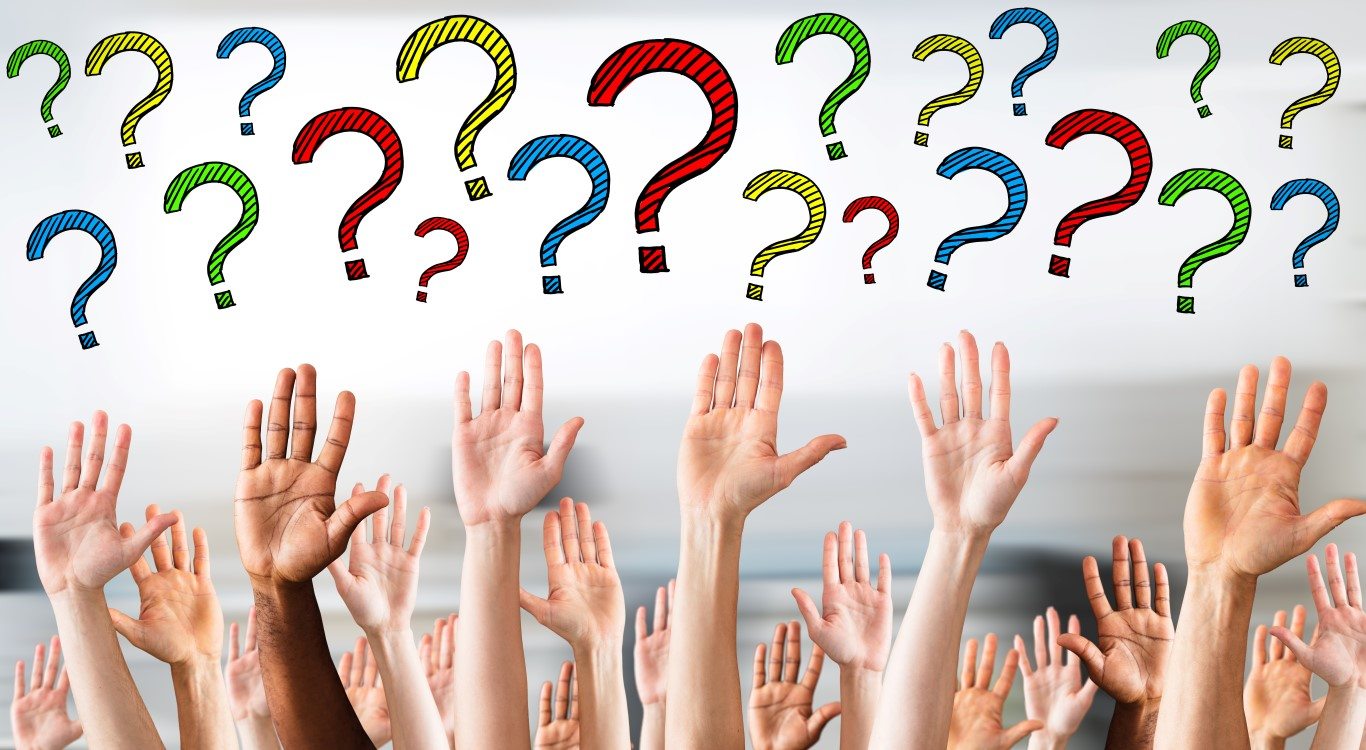 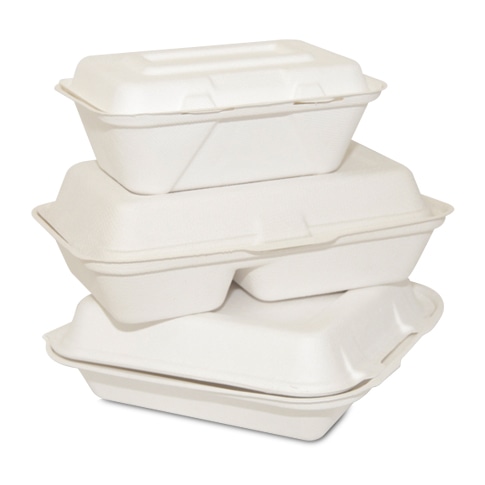 It Depends
The team is more of a factor than the Agile implementation
Just be a good BA!!
OK,
I guess you DO know Jack!
Goodbye!!!